Школьный спортивный клуб «Олимпиец»
МБОУ СОШ №25 с. Романовка Шкотовского района Приморского края.
История создания школьного спортивного клуба «Олимпиец»
ШСК «Олимпиец»  был создан 17 марта 2014      года (приказ №48/1 от 17.03.2014 г.)
Цель  программы: Реализация комплекса мер по созданию условий занятий физической культурой и спортом в МБОУ СОШ №25
Задача: Привлечь школьников и местное население к систематическим занятиям физической культурой и спортом.
Эмблема ШСК «Олимпиец»
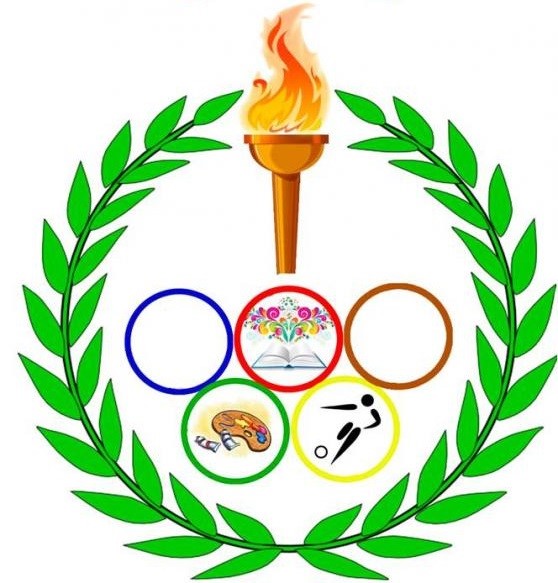 Девиз клуба:  Всегда только вперёд!
Задачи клуба:
Активизация физкультурно-спортивной  работы и участие всех учащихся в спортивной жизни  школы и района;
 Укрепление здоровья и физическое совершенствование учащихся на основе систематически организованных внеклассных спортивно-оздоровительных занятий   для детей, учителей, родителей; 
Закрепление и совершенствование умений и навыков, полученных на уроках физической культуры, формирование жизненно необходимых физических качеств, подготовка к сдаче нормативов комплекса ГТО; 
Воспитание общественной активности и трудолюбия, творчества и организаторских способностей;
Функции клуба:
обеспечение систематического проведения внеклассных физкультурно-спортивных мероприятий с учащимися; 
организация постоянно действующих спортивных секций и групп общей физической подготовки для учащихся; 
проведение внутришкольных соревнований, товарищеских спортивных встреч между школами, участие в районных соревнованиях.
Совет  клуба:
Руководитель  ШСК «Олимпиец» – Корчемкина Ирина Викторовна, учитель физической культуры МБОУ «СОШ № 25» 
Совет клуба:
   1.Макавозова Оксана Сергеевна., учитель начальных классов
    2.Кот Вера Ивановна – зам.директора школы по ВР
     3 Ларченко Анастасия-ученица 9 класса.                     
    4.Бондаренко Светлана- ученица 9 класс, «Лучший спортсмен школы»
    5.Багин Шамиль  – ученик 8 класса
    6.Лещёва Анастасия  – ученица 10 класса
Спортивные     Секции и кружки.
Волейбол – Корчемкина И.В
Баскетбол – Корчемкина И.В.
Хоккей –Лещёв А.Е.
Кружок «Белая ладья – Бирюльчик Н.В.
Киокушинкай  - Романюк И.Н.
Учёт и отчётность шск
календарь спортивно-массовых мероприятий на учебный год;
журнал учета занятий в спортивных секциях;
программы,  расписание занятий спортивных секций;
положение о проводимых соревнованиях.
протоколы соревнований
В рамках работы ШСК «Олимпиец» реализуются следующие направления деятельности:
Физкультурно – оздоровительное



                                           Спортивное

                             

                                                       Образовательное
Основным органом управления клубом является Совет ШСК
Учитель физической культуры,
руководитель клуба
Администрация школы:
директор школы
зам.директора по ВР
Совет    ШСК
Обучающиеся 5-11 классов, физорги
Инструктора -общественники
ШСК имеет прекрасную базу для  своей деятельности       Универсальная спортивная площадка
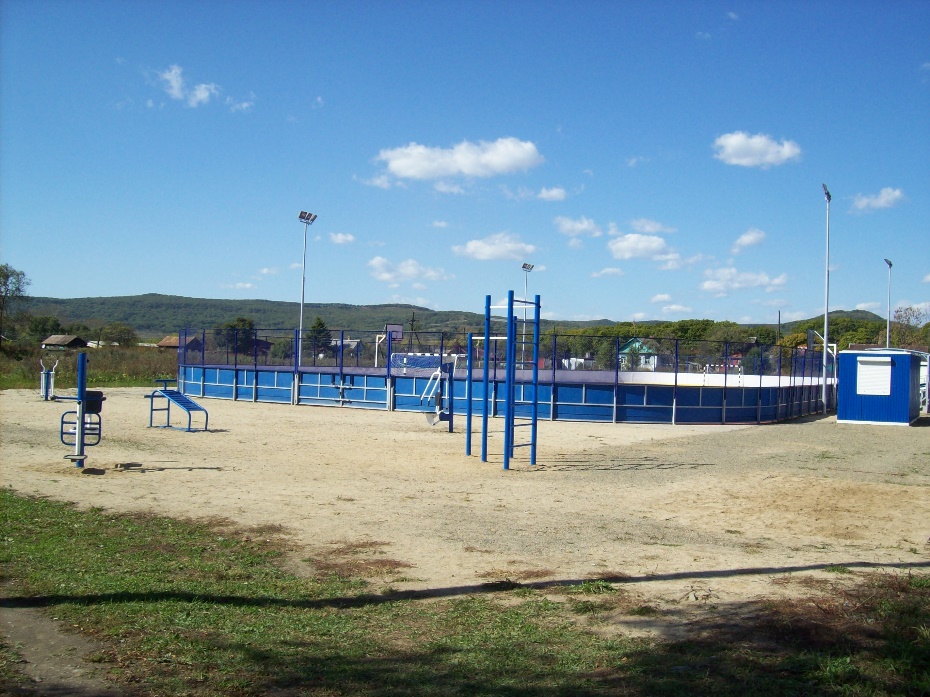 Новая площадка гто
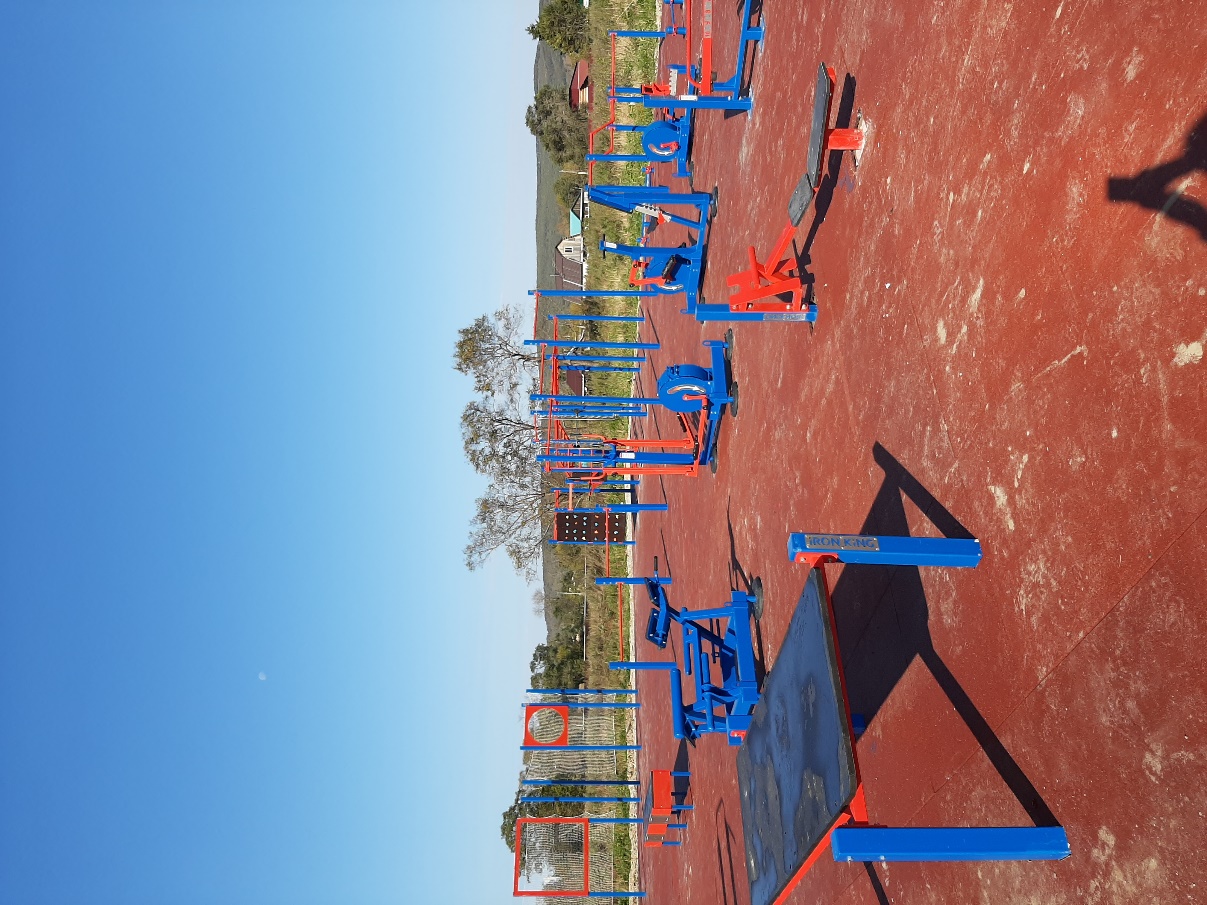 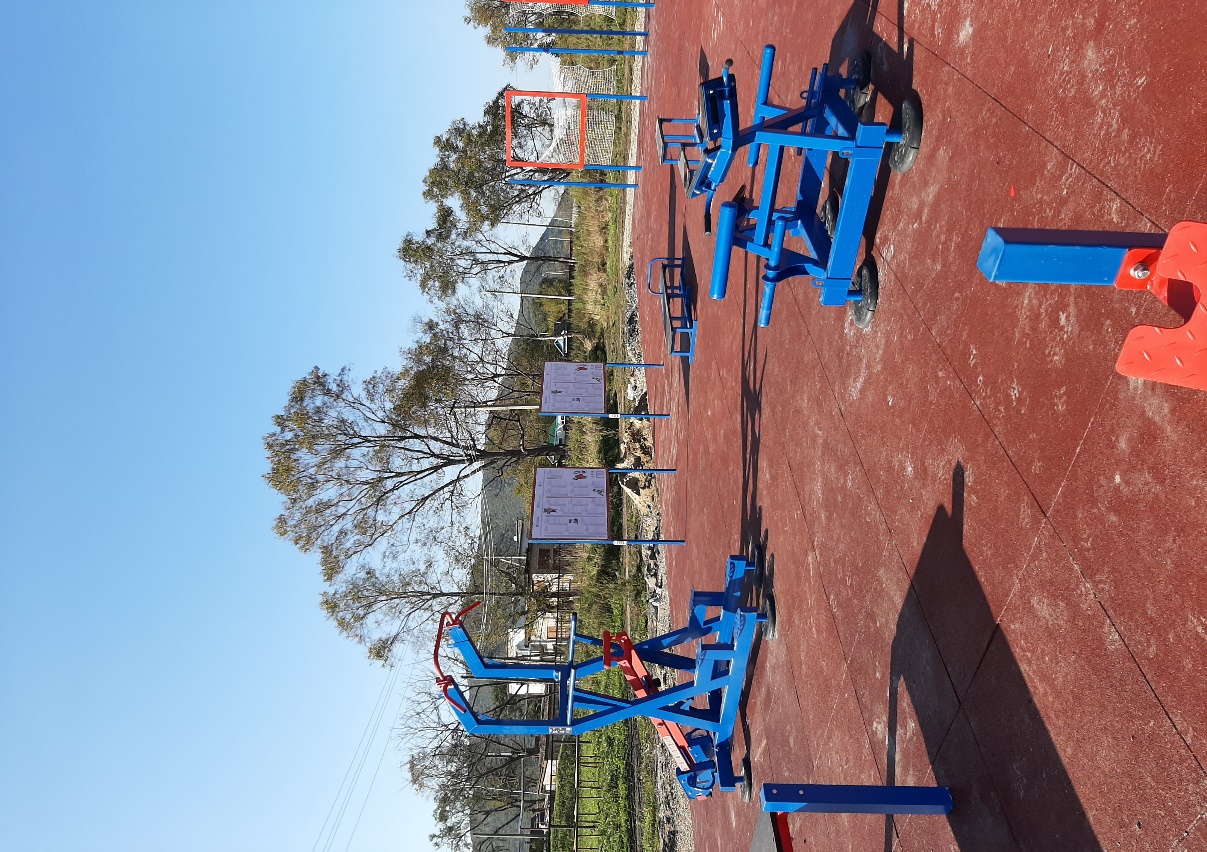 Обновлённый             Спортивный  зал
Участие  клуба         в  школьных                           соревнованиях
Соревнование по русской лапте
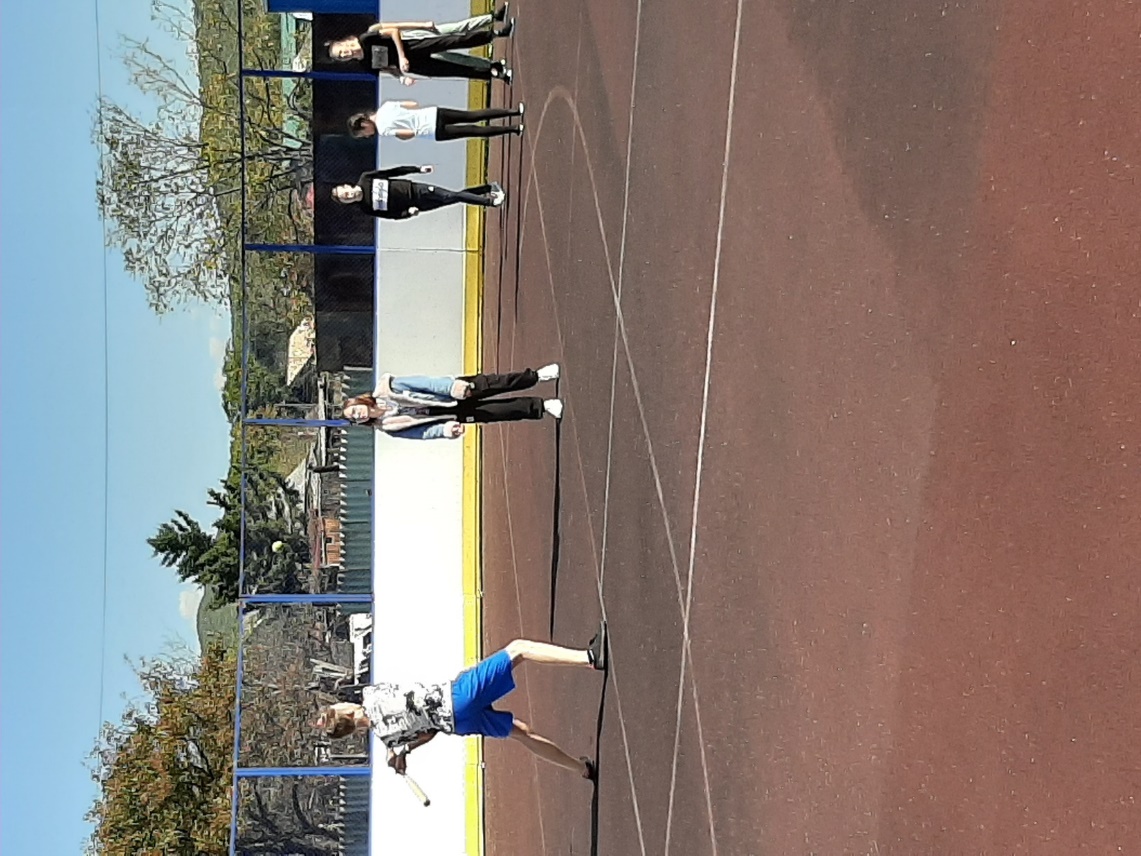 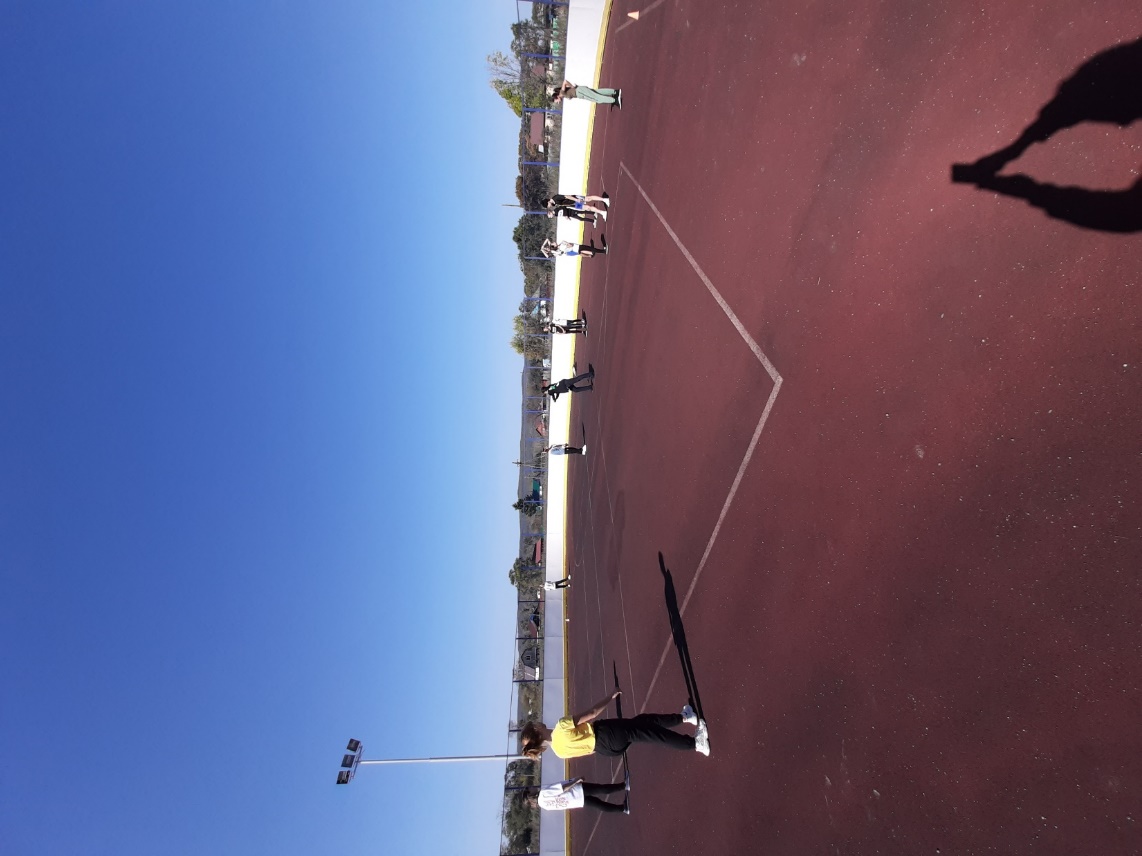 Соревнование по волейболу  и баскетболу
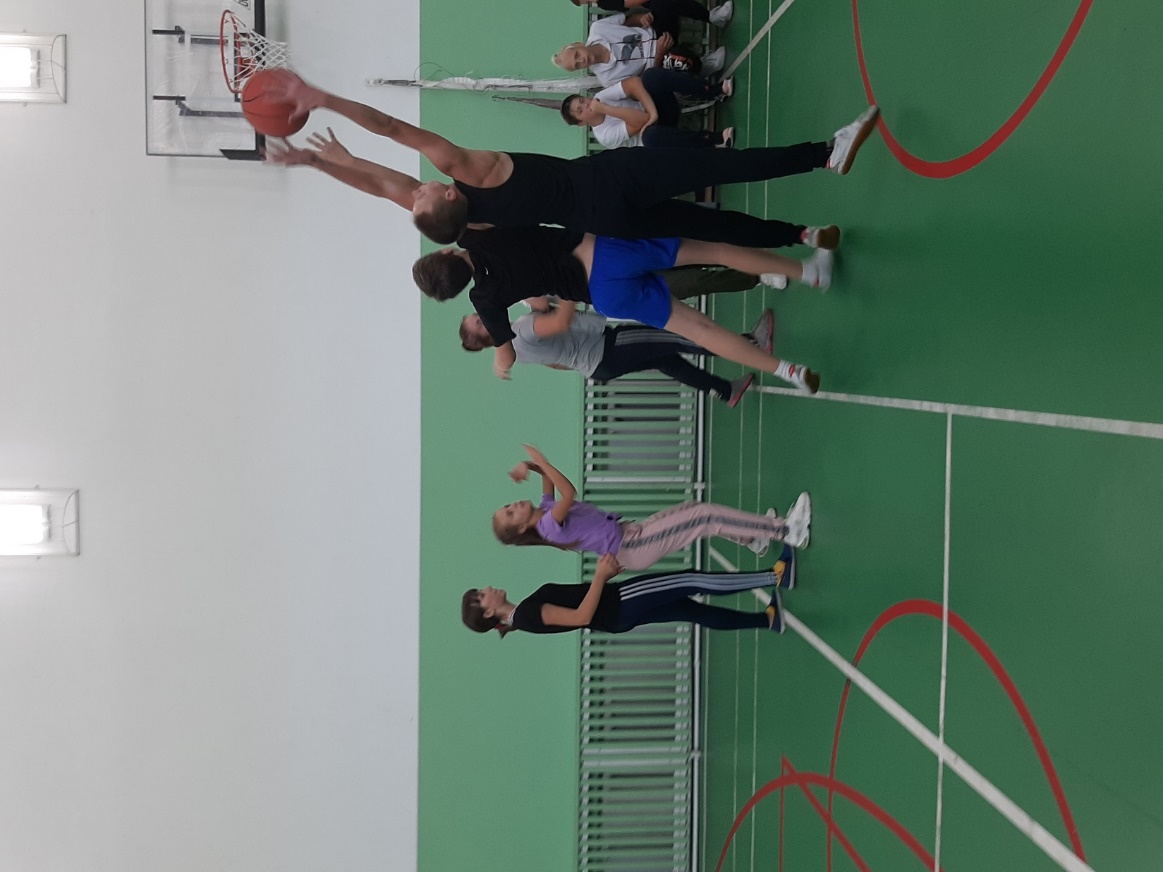 «Веселые старты»
День здоровья
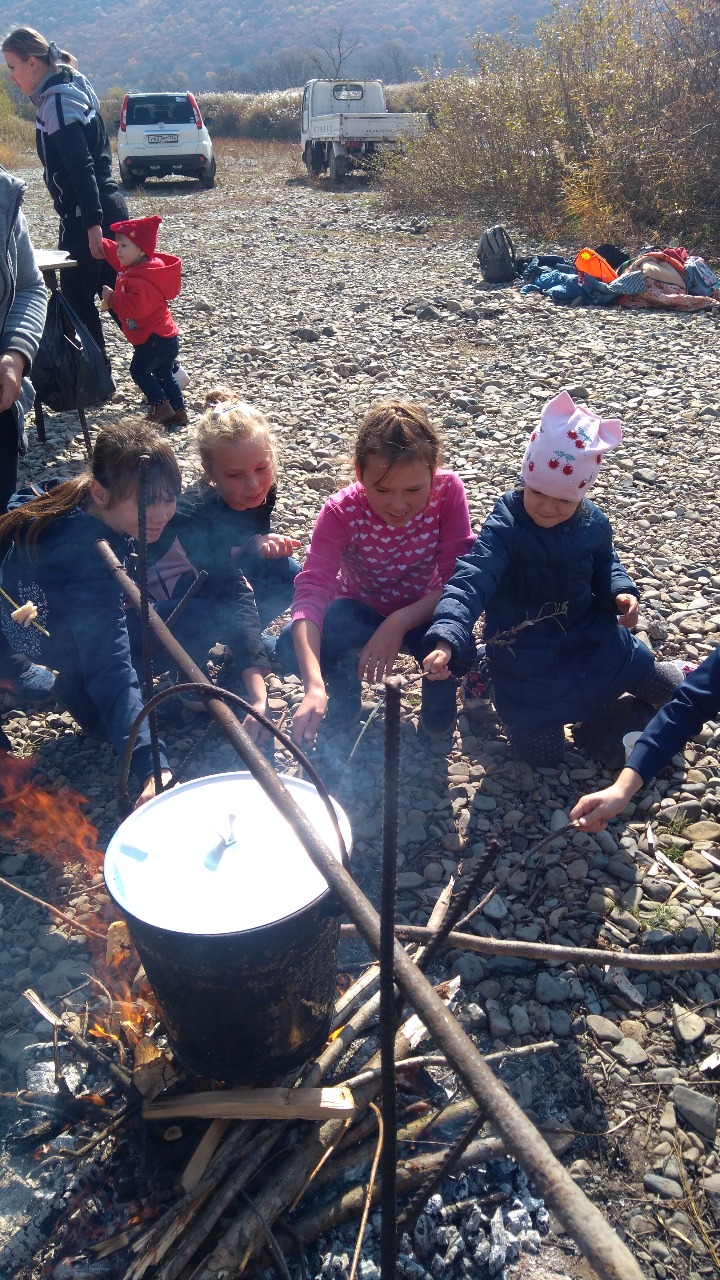 Как здорово что все мы здесь сегодня собрались
Участие в районных соревнованиях
Баскетбол
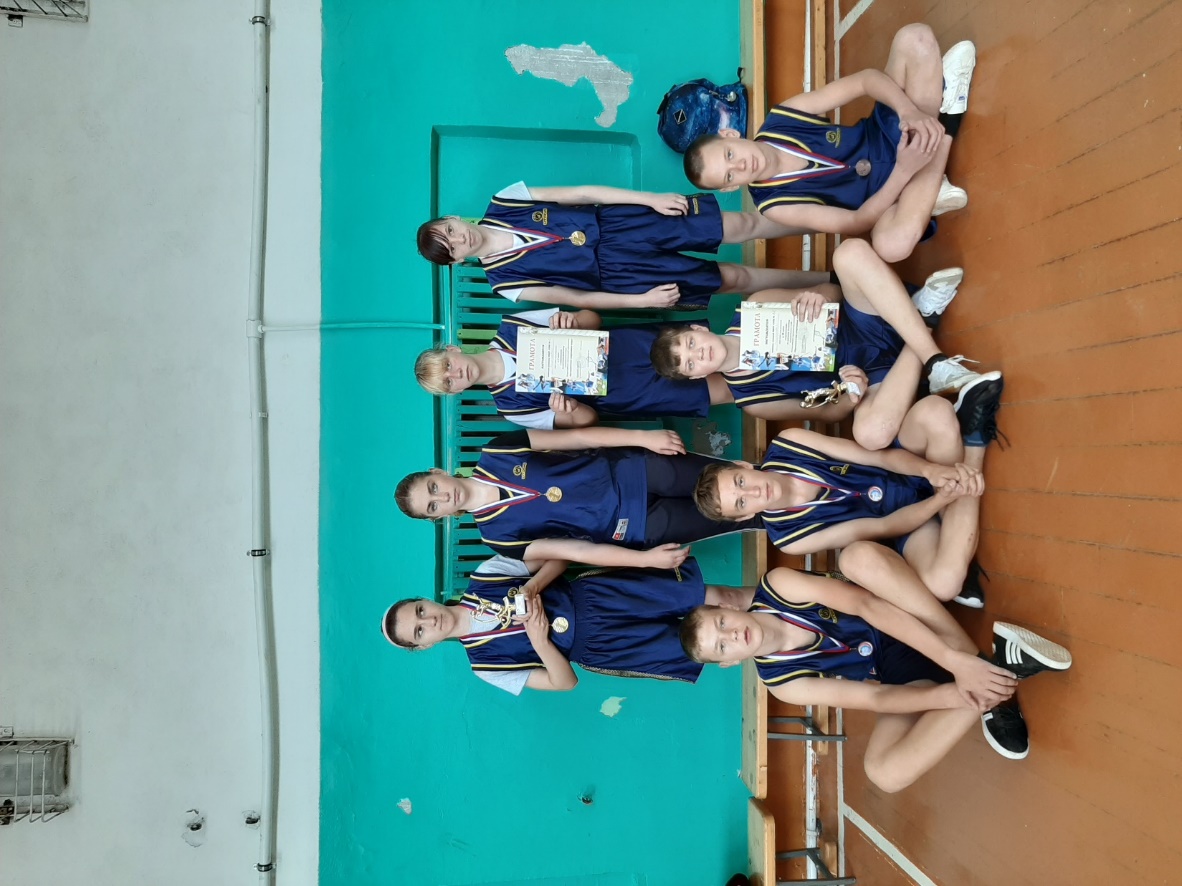 Настольный теннис
Волейбол
Сдача нормативов гто
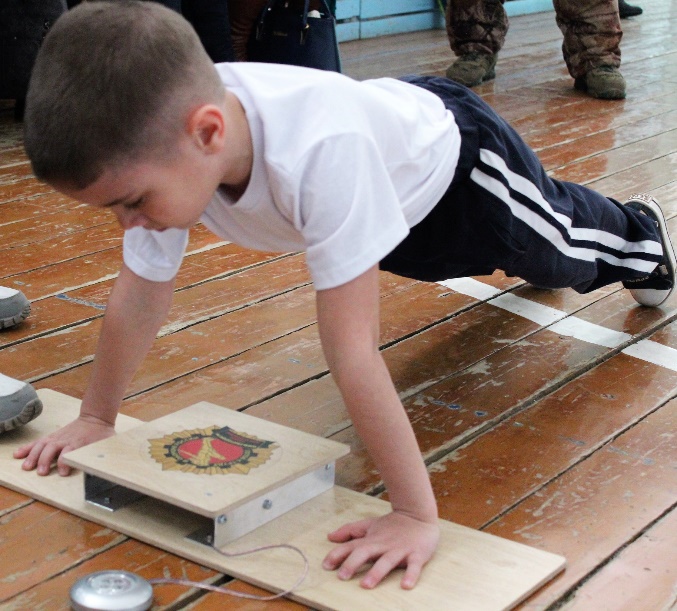